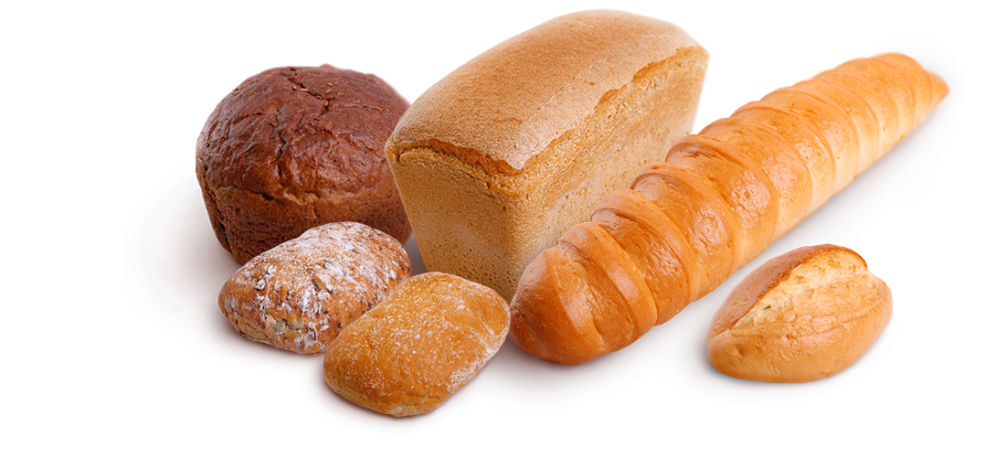 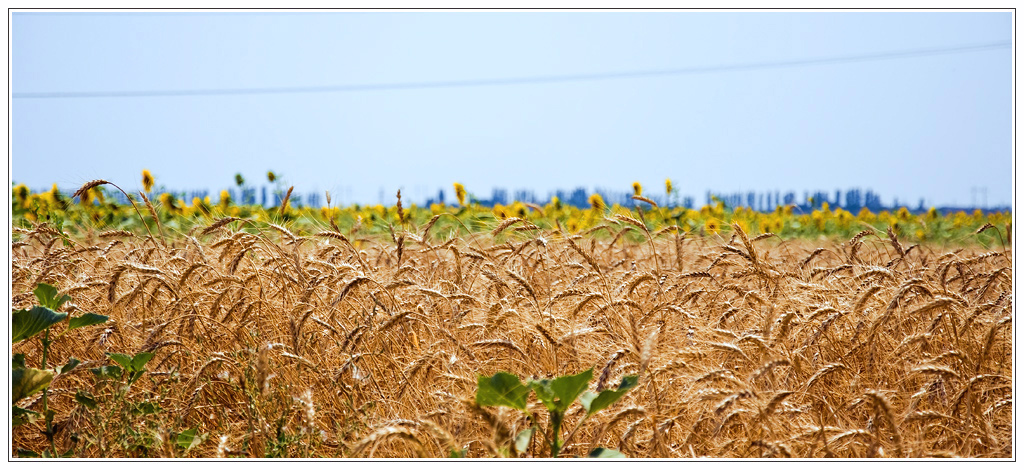 «Откуда хлеб пришёл?»
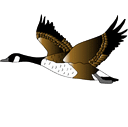 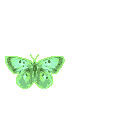 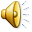 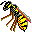 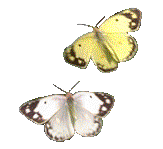 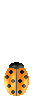 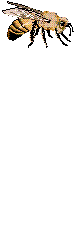 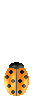 Позднее человек научился выпекать хлеб из кислого теста. Это было 5000 лет назад в Древнем Египте и мало напоминало наши румяные караваи, но так и началось хлебопечение!
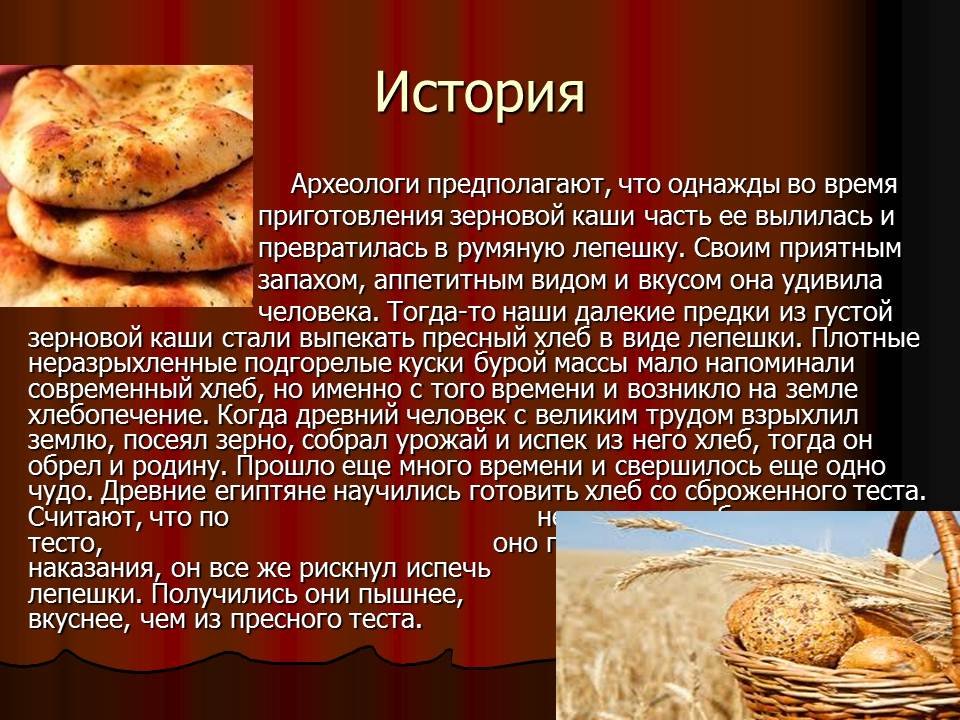 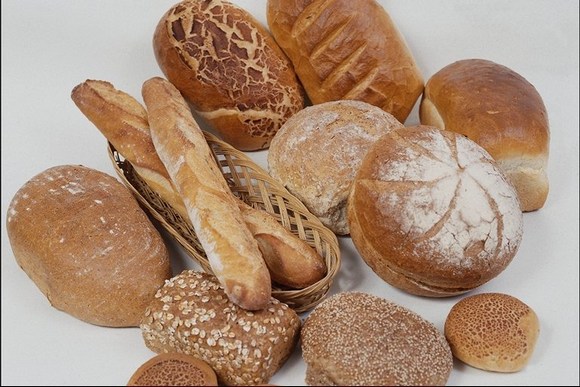 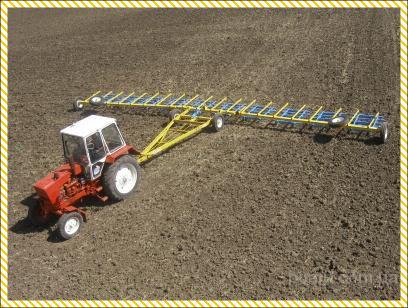 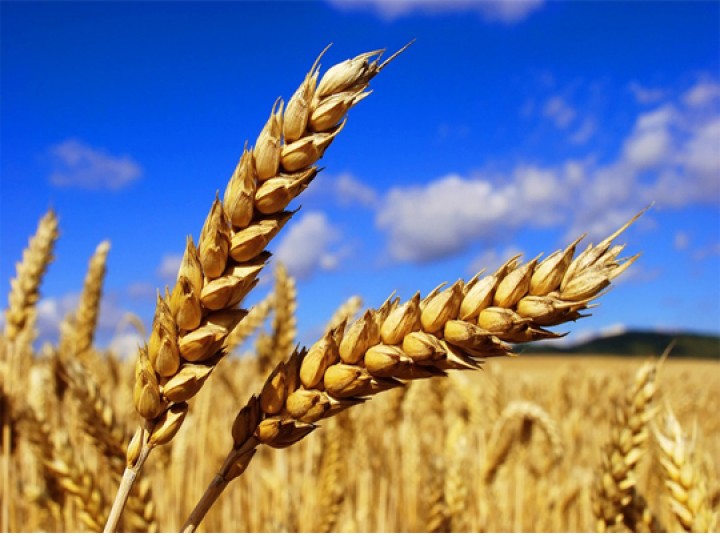 Физкультминутка                                              «В землю зёрнышко попало»
В землю зёрнышко попало, (приседают)Прорастать на солнце стало (руки над головой)Дождик землю поливал,И росточек подрастал (медленно встают)К свету и теплу тянулсяИ красавцем обернулся. (2 раза)
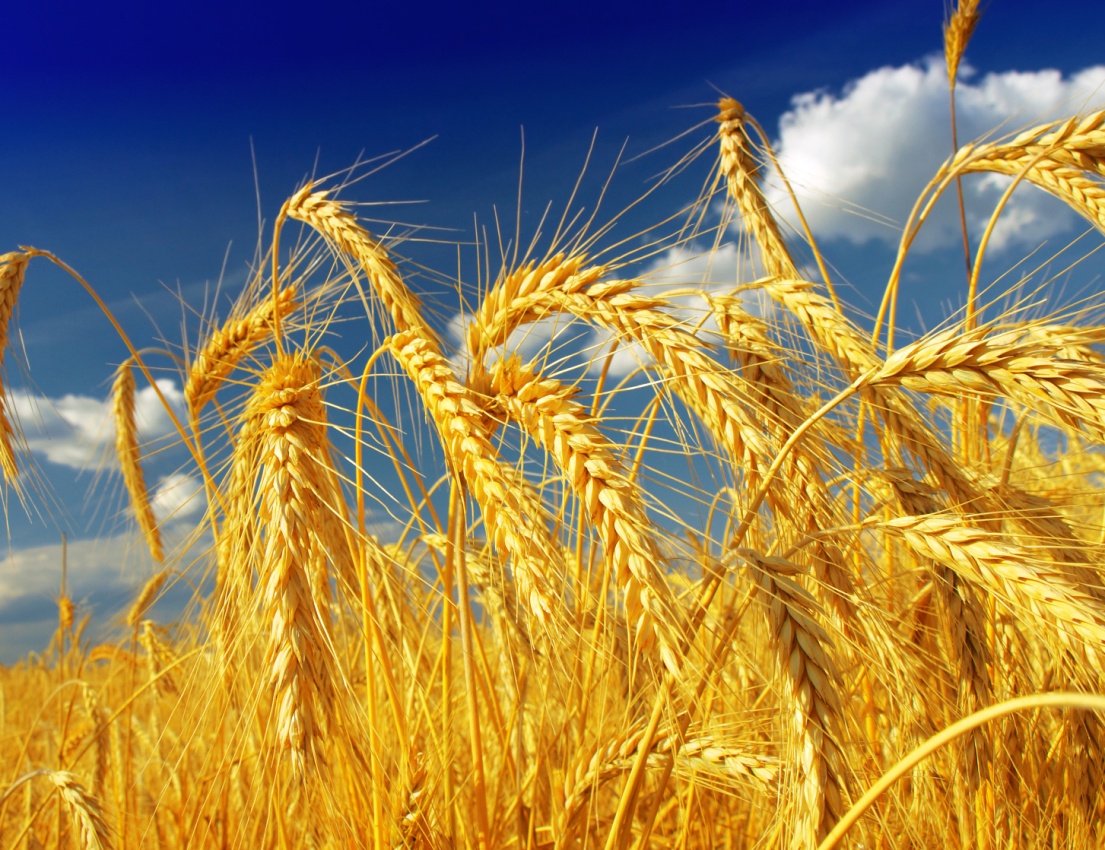 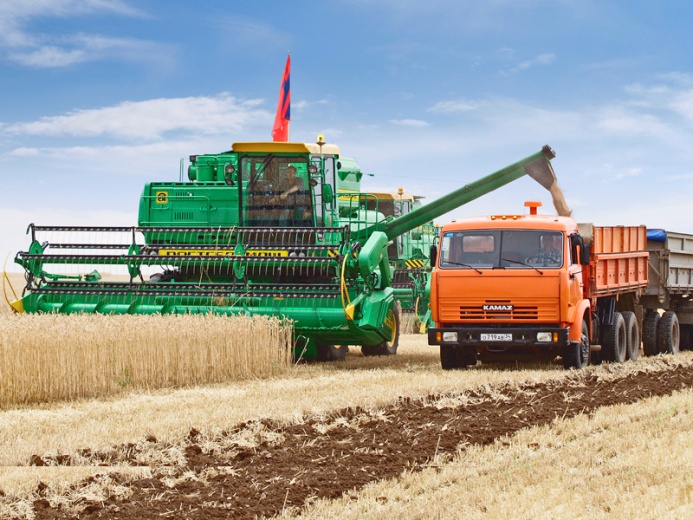 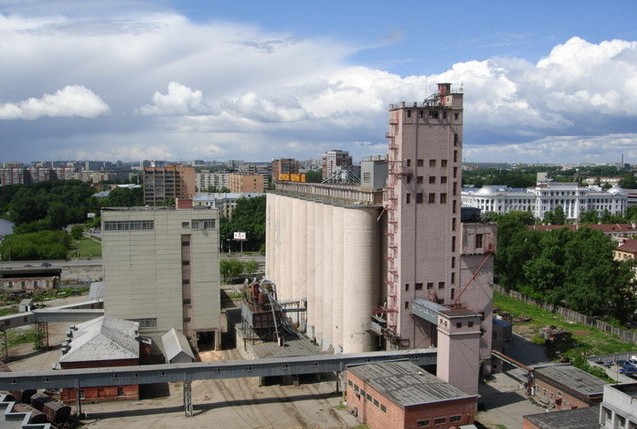 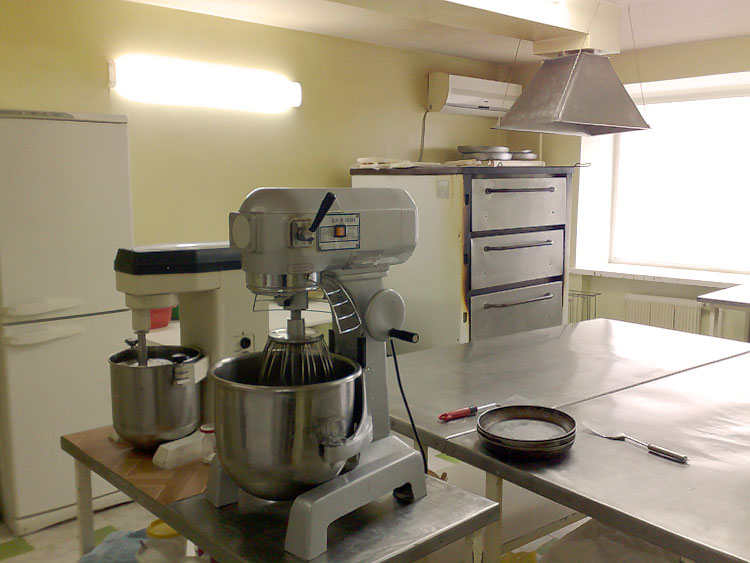 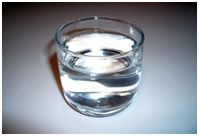 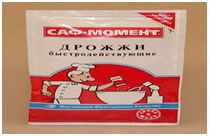 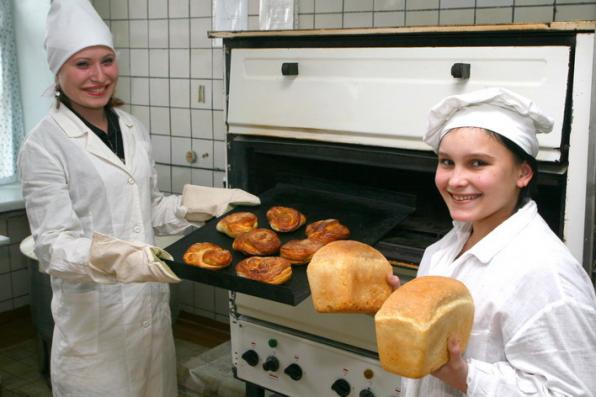 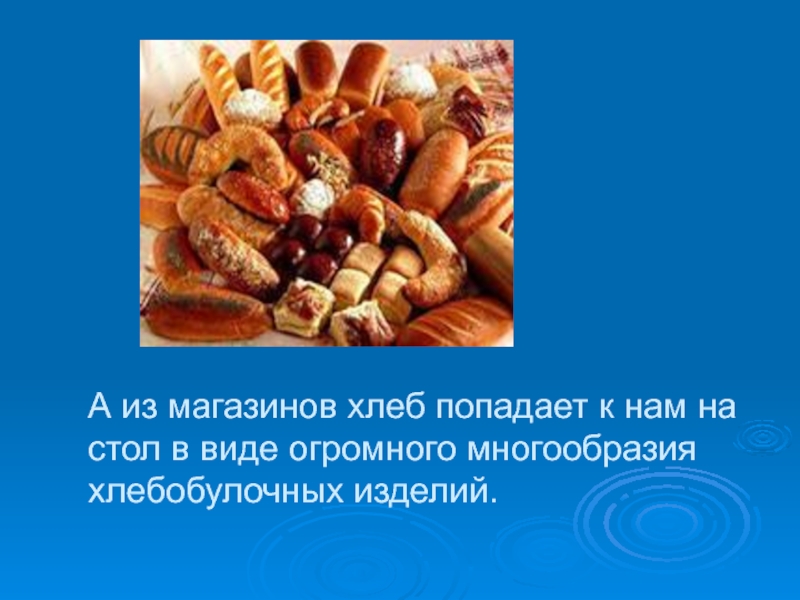 Пальчиковая гимнастика «Хлеб»
- Муку в тесто замесили    (показываем, как месим тесто).
А из теста мы слепили      (показываем, как лепим пироги)
Пирожки и плюшки          (поочередно сгибаем пальцы)
Сдобные ватрушки,
Булочки и калачи -
Все мы испечем в печи     (хлопаем в ладоши).
Очень вкусно!                    (вытягиваем руки вперед).
Игра «Каравай»
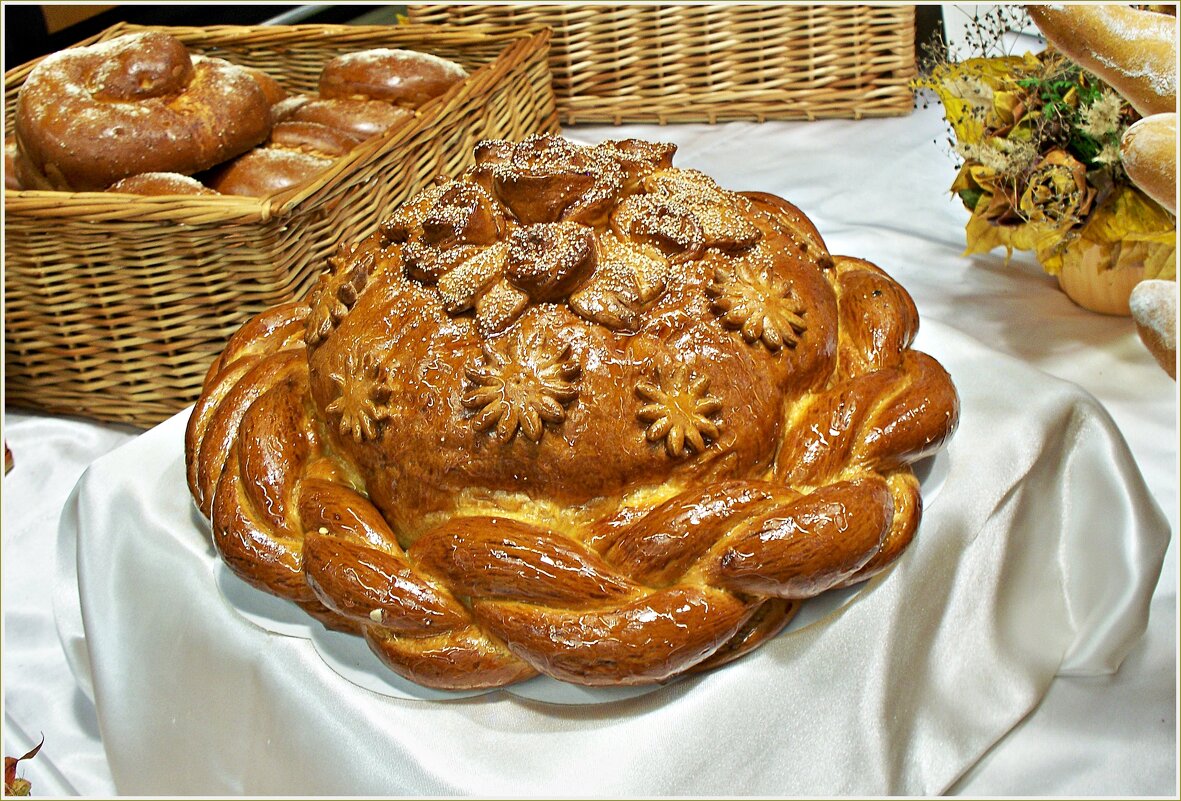 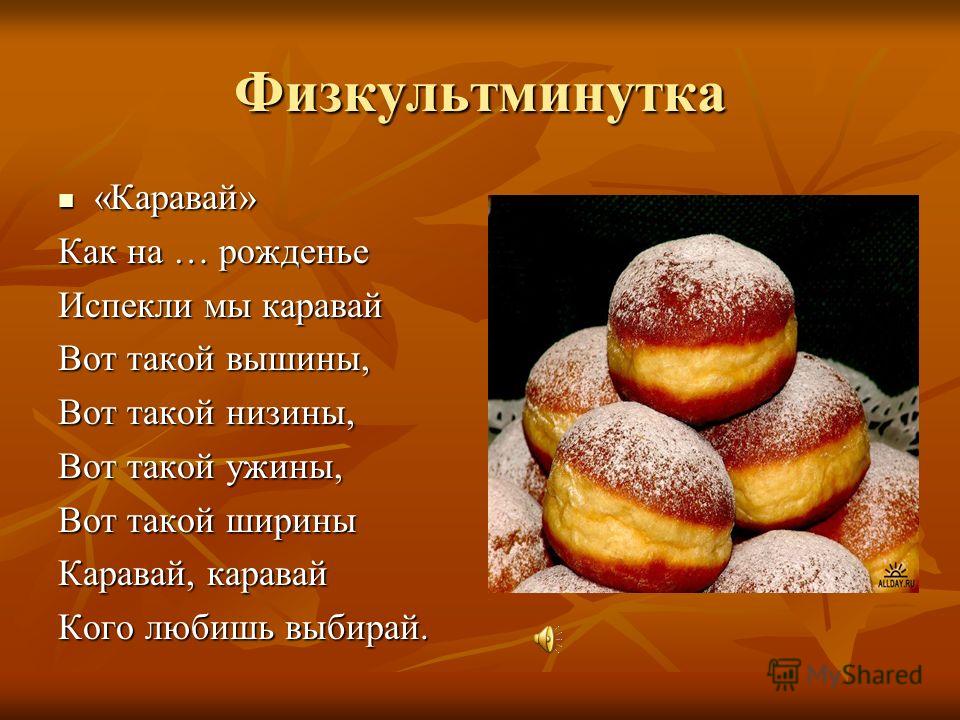 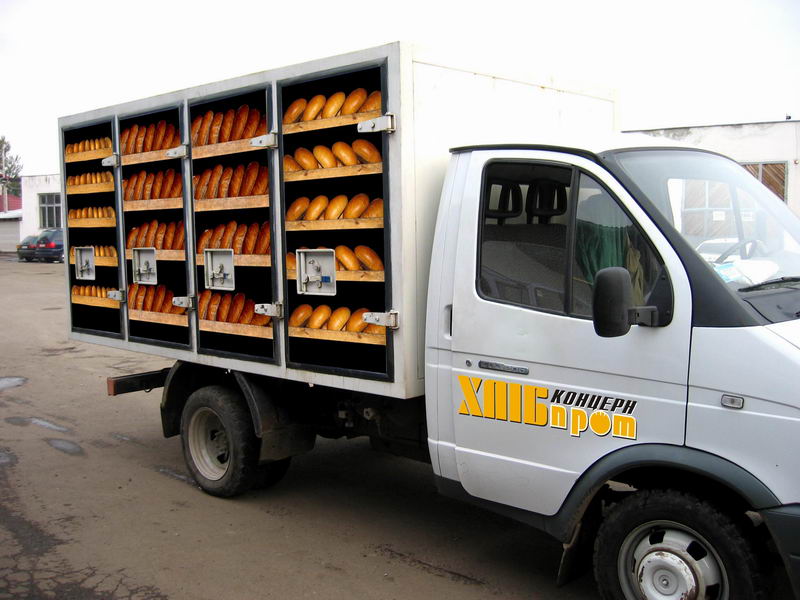 Хлеб – главное богатство нашей страны и его нужно беречь!                                         Были очень тяжелые времена у нашего государства, период Великой Отечественной войны, когда кусочек ржаного хлеба был дороже золота.                 Не было зерна, и хлеб пекли из шелухи,  лебеды, целлюлозы и обойной пыли.
Спасибо за внимание
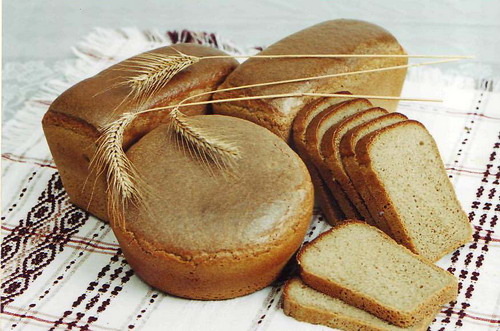